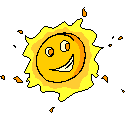 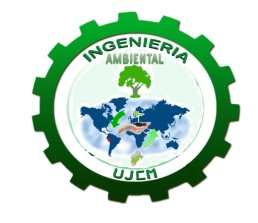 PENSEMOS ENTRE TODOS EN EL CAMBIO CLIMATICO
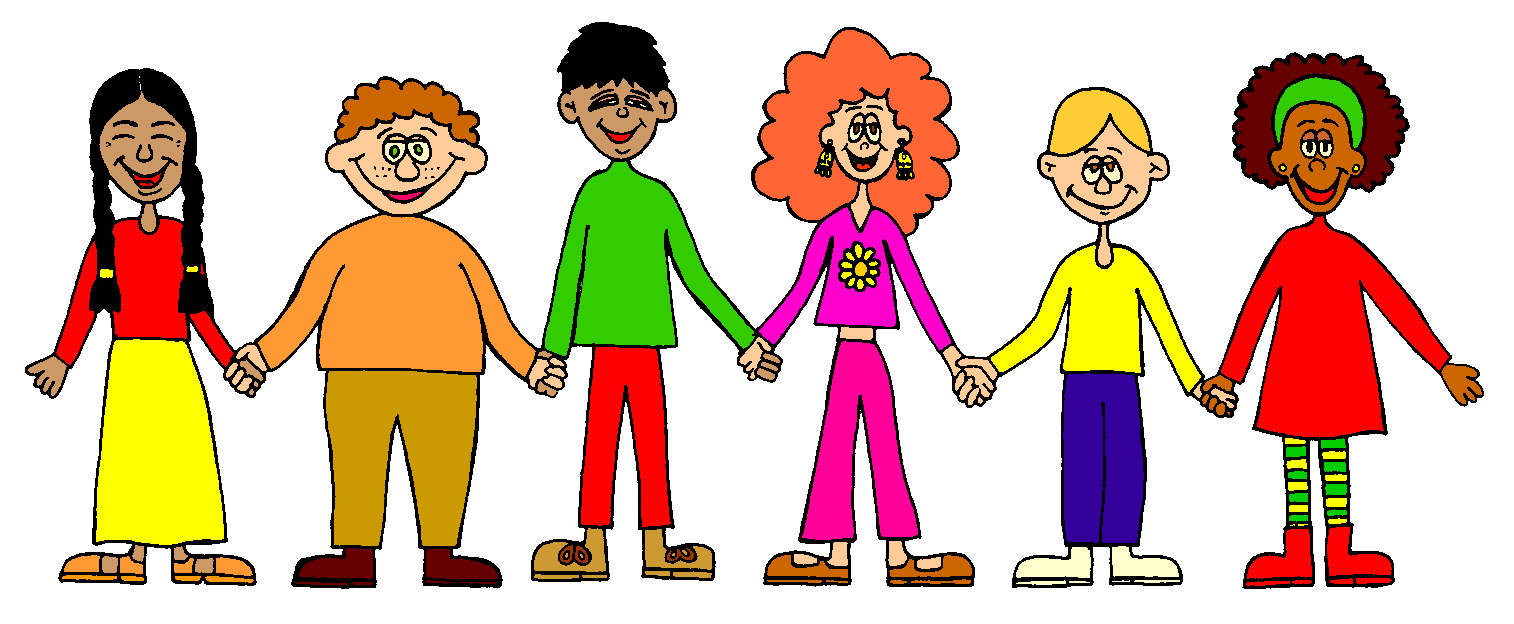 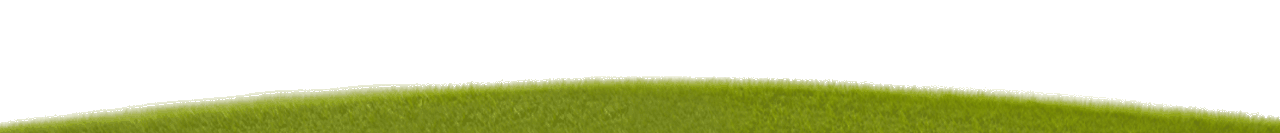 ¿Que es un sistema climático?
ELEMENTOS DEL CLIMA:
Las relaciones entre estos
 elementos conforman 
el clima de una región...
VIENTO
LLUVIA
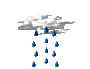 EL
CLIMA
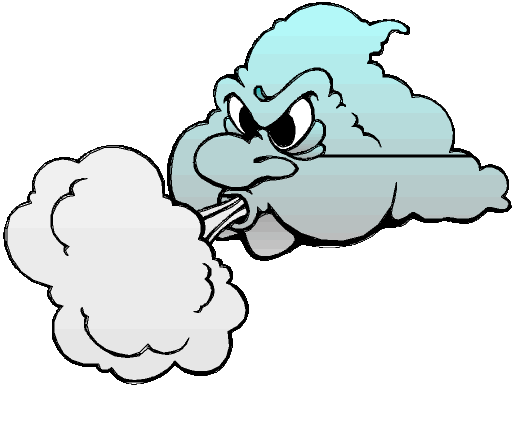 PRESION
ATMOSFERICA
HUMEDAD
TEMPERATURA
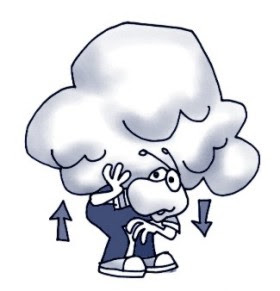 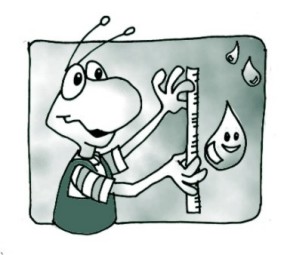 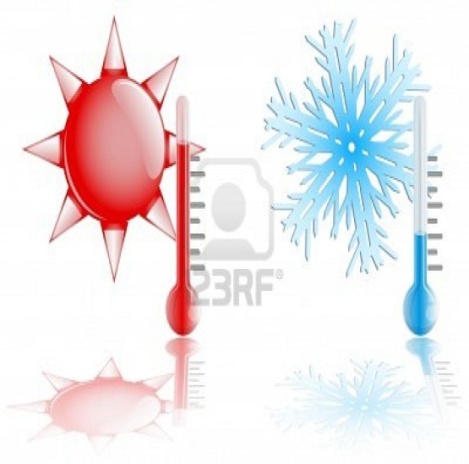 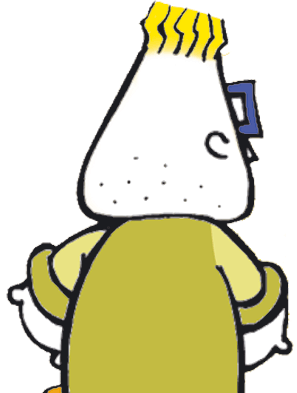 ¿Qué es la Atmósfera?
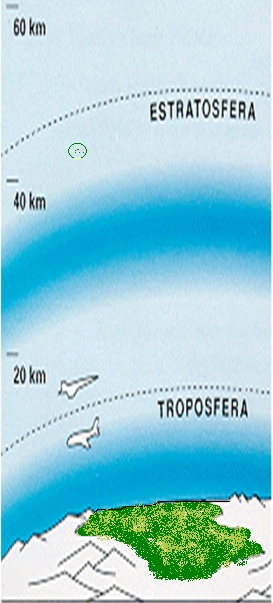 ATMOSFERA: Es la mezcla gaseosa que acompaña a la tierra.
Gases que la componen: Nitrógeno (78%), Oxígeno (21%), Dióxido de Carbono (0,033%), Vapor de agua, etc.
Los gases que se liberan a la atmósfera se dispersan por todo el mundo.
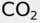 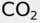 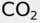 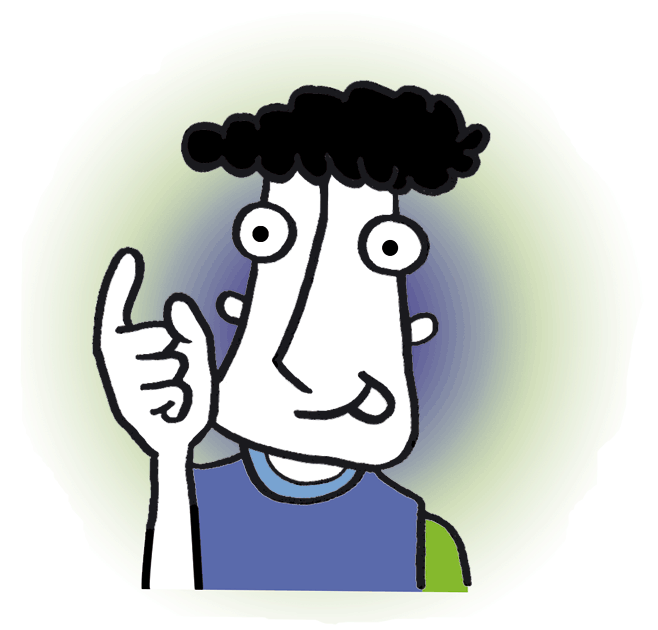 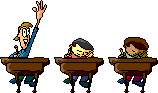 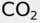 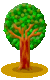 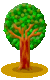 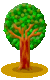 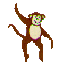 CAPAS DE LA ATMOSFERA
CAPA DE OZONO
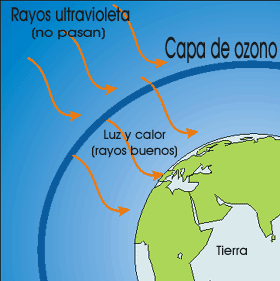 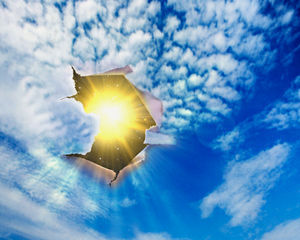 El incremento de los rayos UV causarían daños a la vida del planeta
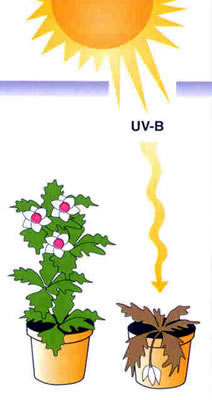 ¿Qué es el efecto invernadero?
ATMÓSFERA
Parte de la energía emitida se va al espacio
3
GASES DE EFECTO INVERNADERO (GEI)
Energía reflejada
Envía luz  y calor (ENERGIA) a la Tierra
1
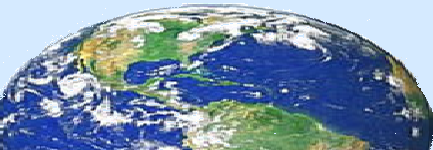 Los GEI impiden que el calor salga, CALENTANDO ASÍ EL PLANETA..
La tierra absorbe calor (energía)
2
4
¿CUALES  SON  LOS  GASES  DE         EFECTO  INVERNADERO?
DIOXIDO DE CARBONO
METANO
CFCS
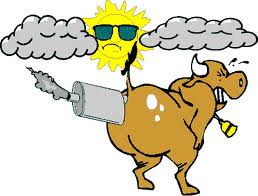 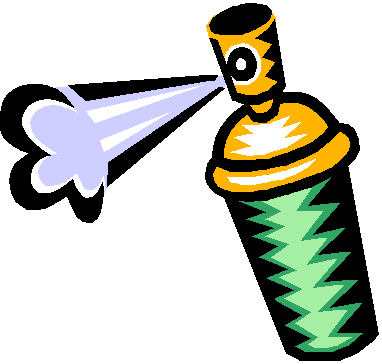 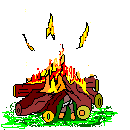 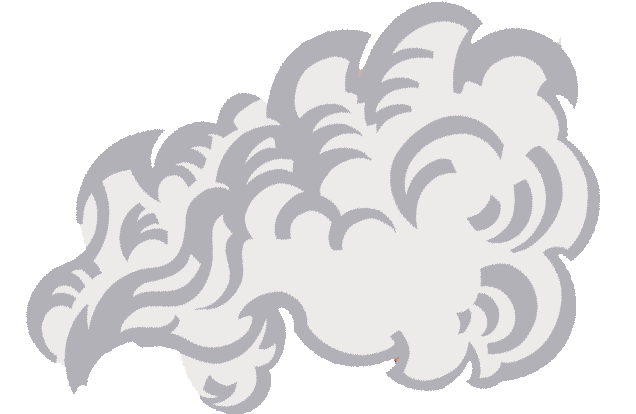 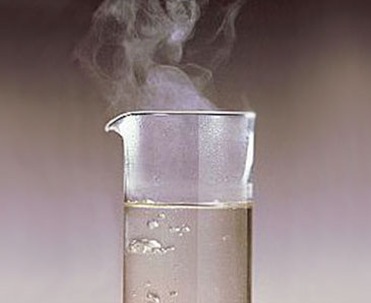 OXIDOS DE NITROGENO
VAPOR DE AGUA
¿Qué es el Calentamiento Global?
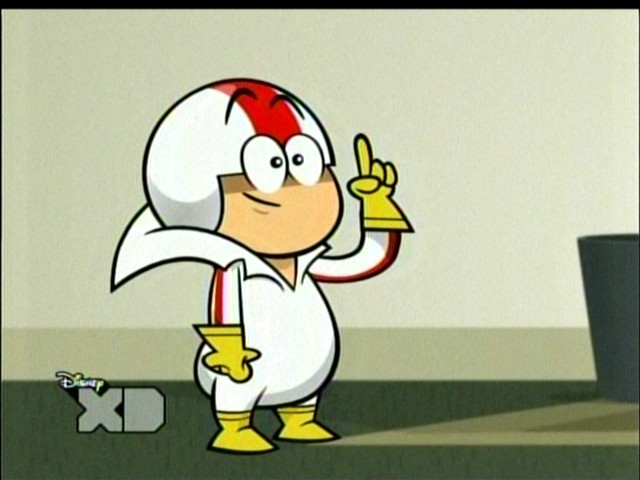 Es el aumento de la temperatura a causa del efecto invernadero artificial.
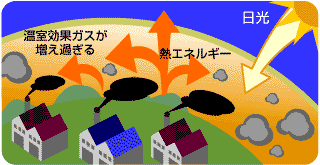 Envía energía
Al haber más GEI en el aire, la temperatura de la tierra es mayor.
El calor queda atrapado  por mas tiempo
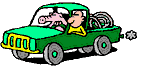 ¿Que actividades generan GEI?
GEI : GASES  DE  EFECTO  INVERNADERO
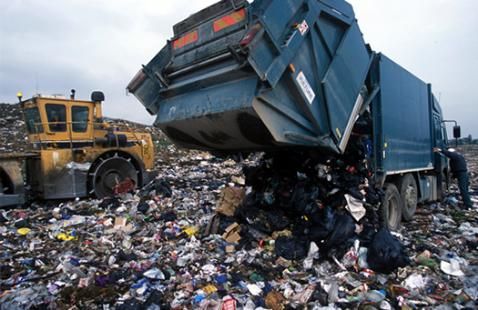 TALA DE ARBOLES
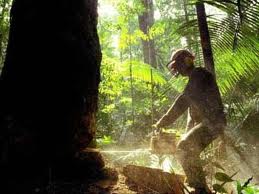 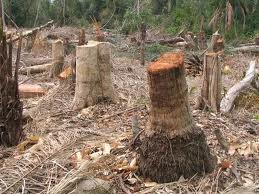 BASURA
¿Que actividades generan GEI?
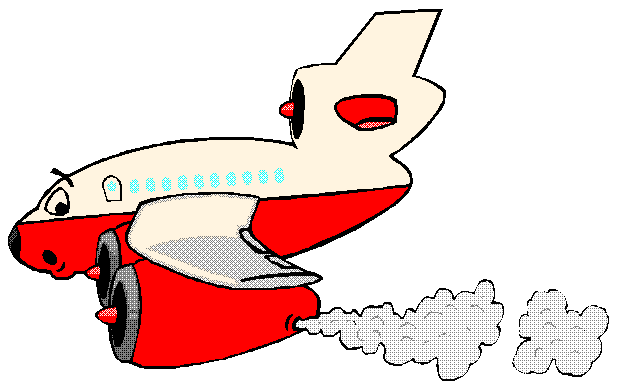 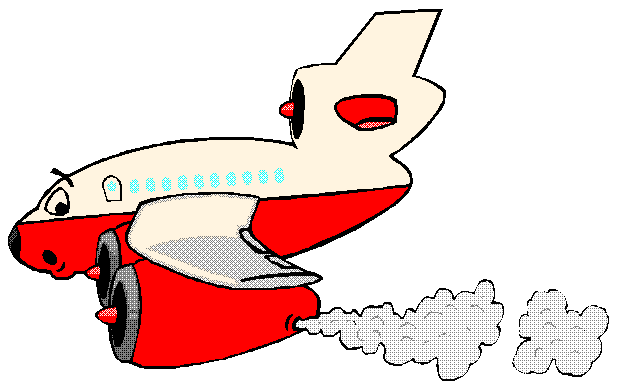 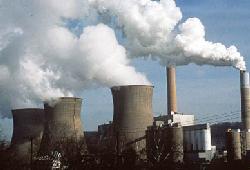 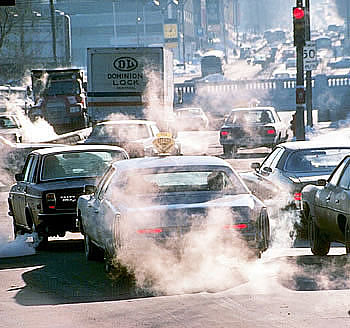 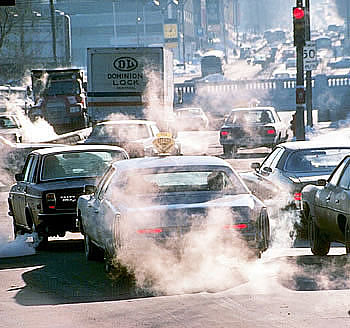 INDUSTRIA
AUTOS
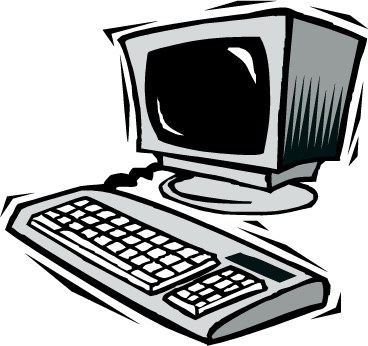 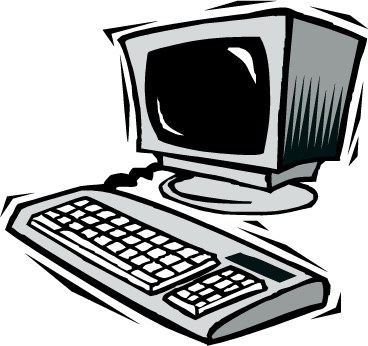 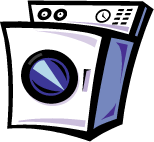 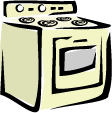 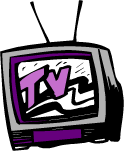 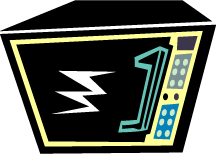 ENERGIA
EL “CALENTAMIENTO GLOBAL”
CONCENTRACIÓN DE DIÓXIDO DE CARBONO
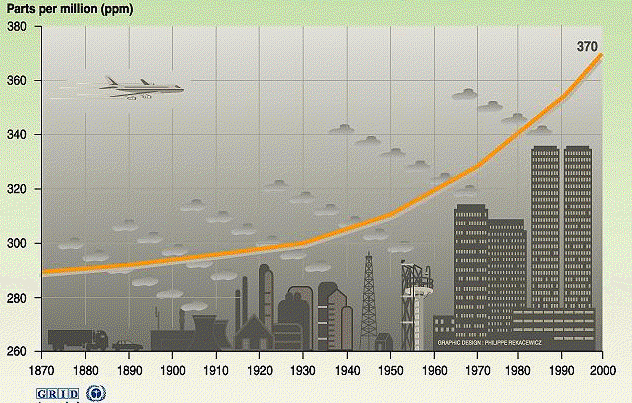 ¿seguirá aumentando?
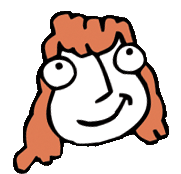 AUMENTO DE LA TEMPERATURA
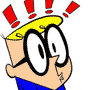 Como aumento la temperatura !!!
¿Cuáles  son  las consecuencias?
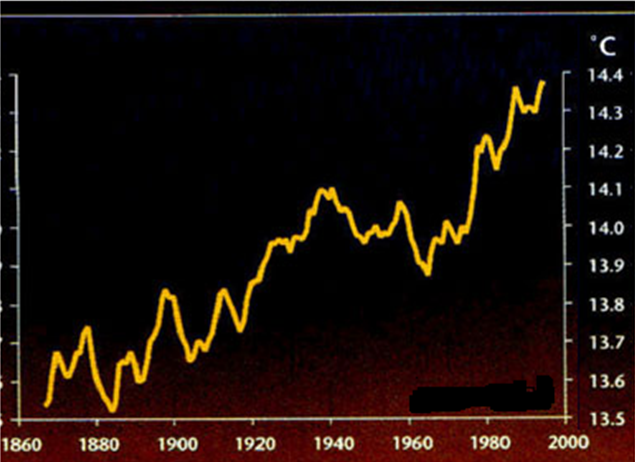 EFECTOS Y CONSECUENCIAS
CAMBIO CLIMÁTICO
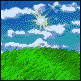 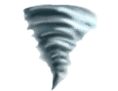 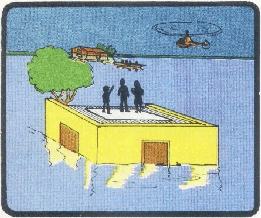 Aumento de lluvias y fenómenos extremos.
Inundaciones
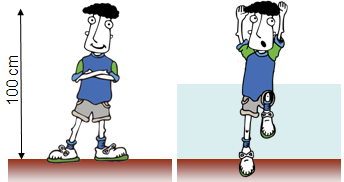 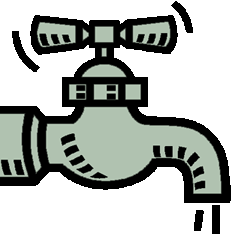 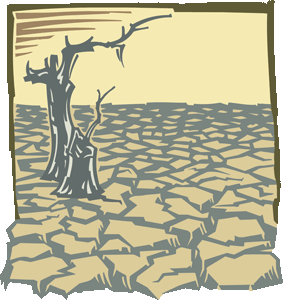 Aumento del nivel del mar
Falta de agua
Sequías
EFECTOS Y CONSECUENCIAS
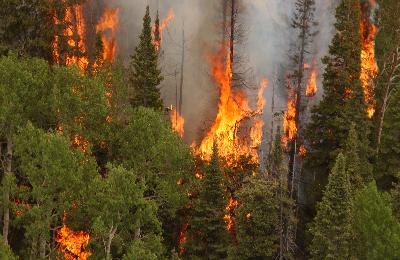 DESHIELO  DE LOS GLACIARES
INCENDIOS FORESTALES
EL CAMBIO CLIMÁTICO Responsabilidad individual
Cuidar la energía (apaga la luz,
 el ordenador y la televisión 
cuando no la uses)
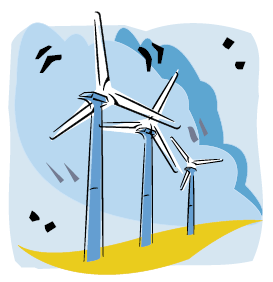 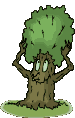 Cuidar y 
Plantar
árboles
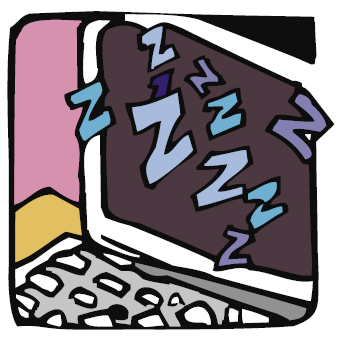 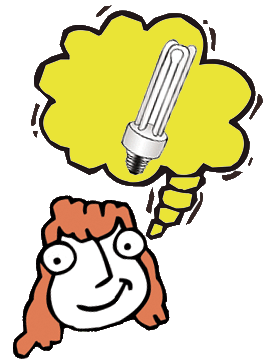 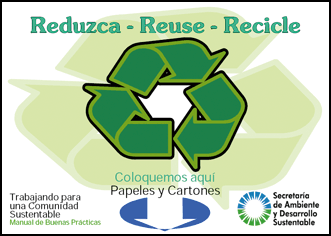 Intenta
Reciclar basura
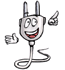 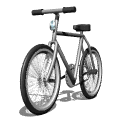 Cuéntale a tu familia y  amigos la
importancia de este  problema 
y de que todos actuemos 
para solucionarlo
Trata de que la gente que 
conoces use menos el auto.
Es mejor caminar, usar el transporte
 Público y la bicicleta
Queda mucho por hacer. Todos tenemos la responsabilidad de lograr cambios
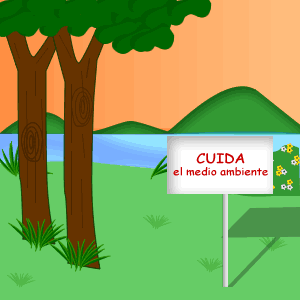 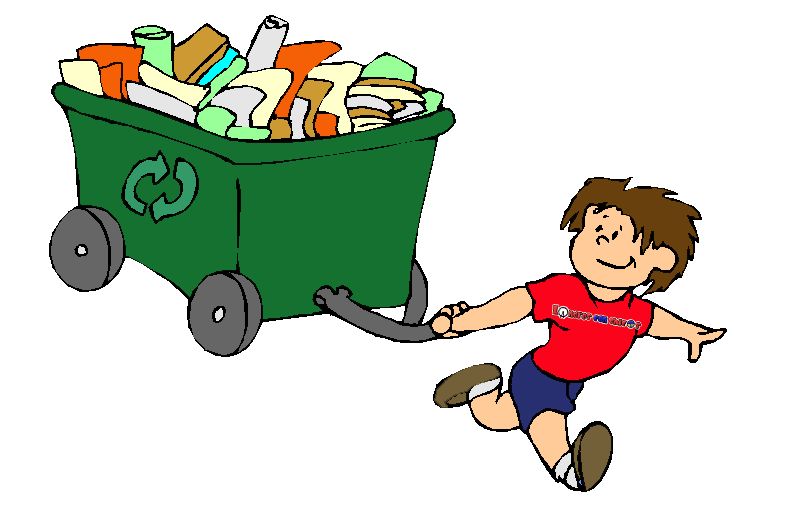 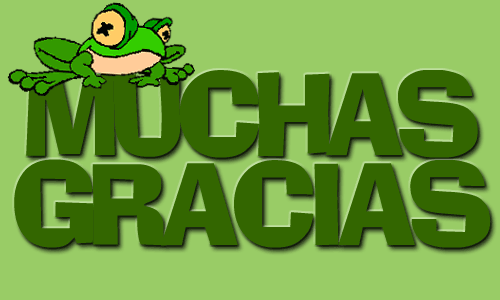